ФГБОУ ВО ДонГМУ Минздрава России
Кафедра педиатрии №1
СОВРЕМЕННЫЕ ПОДХОДЫ К ВЕДЕНИЮ ДЕТЕЙ С ПОРАЖЕНИЯМИ СУСТАВОВ ПРИ УРОГЕНИТАЛЬНОЙ ИНФЕКЦИИ
Пшеничная Елена Владимировна
зав. кафедрой педиатрии №1, д.м.н., доцент
ОПРЕДЕЛЕНИЕ
Реактивный артрит — это вызванное инфекцией системное заболевание, характеризующееся прежде всего воспалением синовиальной оболочки, посев с которой не выявляет наличия жизнеспособных микроорганизмов . 
Поражение суставов может сопровождаться конъюнктивитом и поражением кожи (бленорейная кератодермия). На поздних стадиях заболевания может возникать сакроилеит и спондилит, в связи с этим реактивный артрит относят к группе спондилоартропатий.
ЭПИДЕМИОЛОГИЯ
Заболевание чаще наблюдается у лиц в возрасте от 18 до 40 лет. 
Соотношение мужчин и женщин при артрите, развившемся после кишечных инфекций, составляет 1:1; 
при артрите, развившемся после инфекций, передающихся половым путем — 9:1.
ЭТИОЛОГИЯ
Этиология реактивного артрита неизвестна. Предположительно, в основе артрита лежит генетически детерминированная аномалия иммунной системы (заболевание в 50 раз чаще диагностируется у носителей HLA-B27), которая реализуется при инфицировании некоторыми микроорганизмами.
Урогенитальные инфекции: Chlamydia trachomatis, Ureaplasma urealyticum 
Желудочно-кишечные: Shigella flexneri, Shigella sonnet, Campylobacter jejuni, Salmonella typhimurium, Salmonella enteritidis, Salmonella heidelbergeri, Salmonella choleraesuis, Yersinia pseudotuberculosis, Yersinia enterocolitica.
ПАТОГЕНЕЗ
Патогенетические механизмы реактивного артрита неизвестны, хотя очевидно вовлечение иммунного ответа на микроорганизмы урогенитального тракта. 
Полагают, что развитие иммунокомплексного синовита обусловлено чрезмерным иммунным ответом макроорганизма на микробные антигены, находящиеся вне полости сустава, с формированием иммунных комплексов, которые откладываются в синовиальной оболочке.
СУСТАВНОЙ СИНДРОМ
ПЕРИФЕРИЧЕСКИЕ СУСТАВЫ
Обычно поражается несколько суставов (олигоартрит), при этом для реактивного артрита характерно поражение главным образом суставов нижних конечностей — коленных, голеностопных, предплюсневых, плюснефаланговых и межфаланговых. 
Реже поражаются лучезапястный сустав и суставы кисти.
ВНЕСУСТАВНЫЕ ПРОЯВЛЕНИЯ
ОБЩИЕ
Субфебрильная лихорадка
Похудание
ЖЕЛУДОЧНО-КИШЕЧНЫЕ
Инфекционный илеит (колит)
Асептический илеит (колит)
МОЧЕПОЛОВЫЕ
Инфекционный уретрит
Асептический уретрит
Простатит
Цистит
Сальпингит
КАРДИАЛЬНЫЕ
Блокады сердца ( 1 %)
Аортальная недостаточность
Аортит (1%)
Перикардит
ПРОЧИЕ
Нейропатия
IgA-нефропатия
Амилоидоз почек
Тромбофлебит
КЛАССИФИКАЦИЯ
1. По очагу инфекции
Урогенный
Энтеропатический
2. По течению
Острый (длительностью менее 6 мес) 
Хронический (длительностью более 6 мес):
с системными проявлениями
без системных проявлений
3. По количеству пораженных суставов
4. По локализации
5. Функциональный класс
ДИАГНОСТИЧЕСКИЕ КРИТЕРИИ
ОСНОВНЫЕ КРИТЕРИИ:
1. Артрит (два признака из трёх).
 Асимметричный.
 Моно- или олигоартрит.
 Поражение нижних конечностей.
2. Предшествующая инфекция (один признак из двух).
 Энтерит (диарея в течение 6 нед., предшествующих артриту).
 Уретрит (дизурия в течение 6 нед., предшествующих артриту).

ДОПОЛНИТЕЛЬНЫЕ КРИТЕРИИ:
1. Доказательства "триггерной" инфекции.
Положительные результаты соскоба мочеиспускательного канала или шейки матки на Chlamydia trachomatis.
Положительные результаты бактериологического исследования кала на энтеробактерии.
2. Доказательства стойкой инфекции в синовиальной оболочке (положительные результаты иммуногистологических исследований).
Положительная ПЦР на Chlamydia trachomatis.
КЛИНИЧЕСКОЕ ИССЛЕДОВАНИЕ
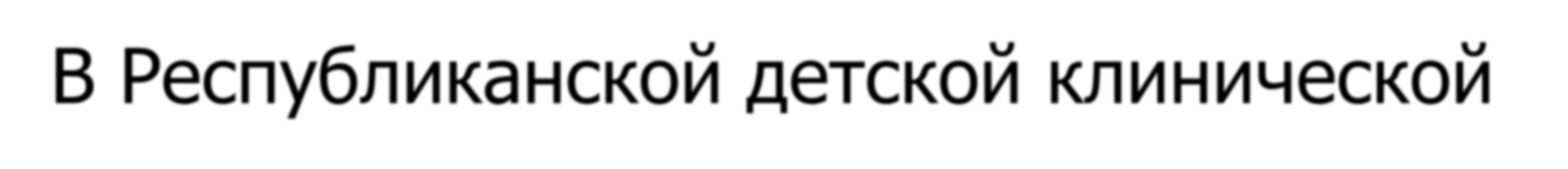 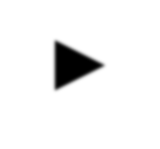 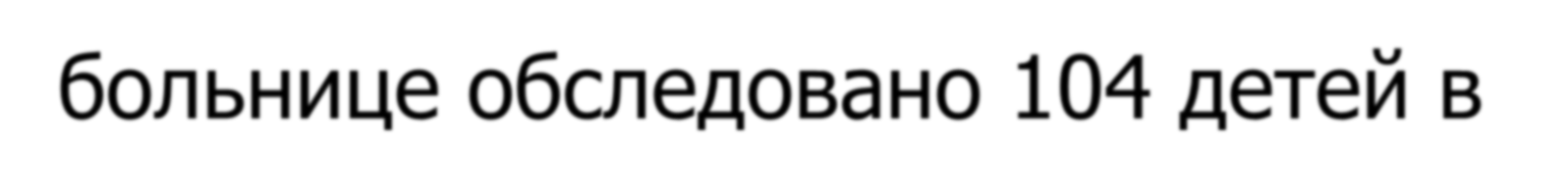 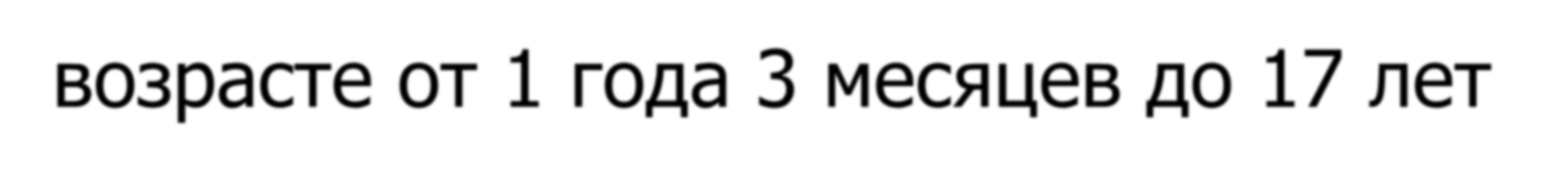 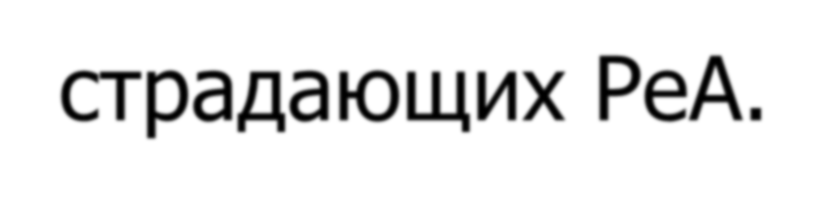 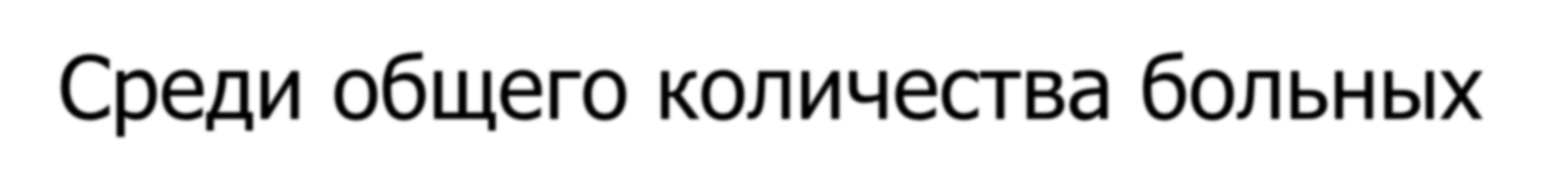 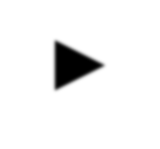 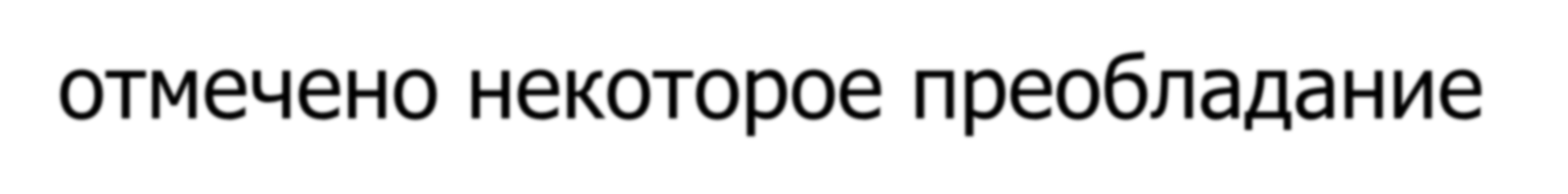 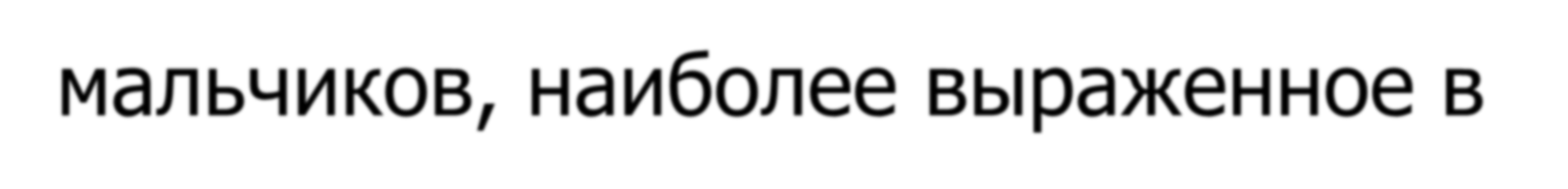 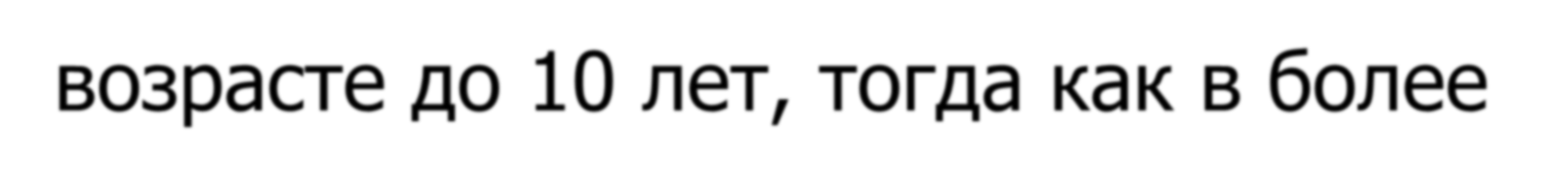 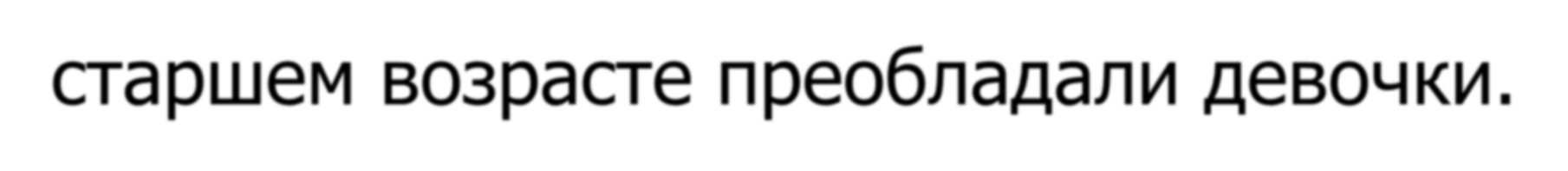 Прохоров Е.В., Сытник Я.В., 2021
Наследственный анамнез по артропатиям  оказался отягощенным в 13-ти случаях (12,5%), аллергологический – в 22-х (21,2%).

При этом	среди мальчиков клинические  проявления аллергии регистрировались  примерно в 3 раза чаще, чем у девочек.
Прохоров Е.В., Сытник Я.В., 2021
Бактериальная инфекция, как этиологический фактор  установлена в 54-х случаях (50,3%). При этом вирусная у  50-ти (49,7%).
Связь РеА с носоглоточной инфекцией (ОРВИ, тонзиллит, фарингит) установлена в 78 случаях  (75,5%).
С постэнтероколитическими проявлениями – у 12  обследованных больных (11,5%).
РеА, которые возникли	на фоне инфекционного поражения кожи  (микробная экзема, стрептодермия,  инфицированные ветряночные элементы) зарегистрированы в 8 случаях (7,7%).
Реактивное поражение суставов, ассоциированное с  урогенитальной инфекцией отмечали у 6 больных  (5,8%).
Прохоров Е.В., Сытник Я.В., 2021
КЛИНИЧЕСКОЕ ТЕЧЕНИЕ
Среди больных подострое начало заболевания  преобладало у 54,7%, острое отмечено в 45,3%.
Подострое развитие РеА  характеризовалось невыраженной дефигурацией суставов, умеренным  болевым синдромом.
Острое начало РеА - припухлостью, увеличением  сустава в объеме	с ограничением подвижности,  особенно у детей младшего возраста.
Прохоров Е.В., Сытник Я.В., 2021
Минимальная степень активности зарегистрирована в  62,4% случаев, умеренная – у 12,3%, максимальная – у 25,3% обследованных больных.
Начальный период болезни протекал с развитием моно-  или олигоартрита у 74-х детей (71,2%), в остальных  случаях – полиартрита (28,8%).
У 44-х детей (42,3%) суставному синдрому  сопутствовали изменения со стороны ряда органов и  систем. У 16-ти детей наблюдались кожные аллергические высыпания, у 28-ми – вторичная  кардиопатия.
Прохоров Е.В., Сытник Я.В., 2021
ЛАБОРАТОРНЫЕ ПОКАЗАТЕЛИ
Увеличение титра-АСЛО – у 18-ти  обследованных (17,3%).
Повышение титра ЦИК – у 24- х (23,1%).
Гиперпродукция иммуноглобулинов А и Е  оказалась наиболее выраженной в  случаях ассоциации РеА с хламидийной  инфекцией и иерсиниозным
энтероколитом.
Прохоров Е.В., Сытник Я.В., 2021
ОСОБЕННОСТИ КЛИНИЧЕСКОГО  ТЕЧЕНИЯ
При РеА, ассоциированном с носоглоточной, доминировало острое начало, наблюдался асимметричный моно- или олигоартрит коленных и голеностопных суставов. Явления артрита регрессировали на 3-4 неделе  от начала терапии.
При энтероколитическом варианте РеА чаще наблюдалось подострое  течение, высокая частота моноартрита, чаще коленных суставов с  нередким вовлечением в процесс межфаланговых суставов пальцев  кистей, стоп с продолжительностью артрита до 2 и более месяцев.
Для РеА ассоциированного с урогенитальной инфекцией характерным оказался асимметричный моно- или олигоартрит, реже полиартикулярный  вариант с вовлечением в процесс суставов пальцев стоп. В этой группе  больных зарегистрированы максимальные значения индексов болезненности, припухлости, ограничения объема движений, а также  частоты повторных рецидивов.
ВЫВОДЫ
Среди РеА у детей наиболее часто регистрируются артриты, связанные с носоглоточной инфекцией (75,2%), реже –  постэнтероколитические (11,5%) и ассоциированные с урогенитальной инфекцией (5,8%).
В 7,7% случаев в качестве причины РеА  выявлены инфекционные поражения кожи.
Характер возбудителя во многом определяет особенности клинического течения и, однозначно, вид этиотропной терапии РеА.
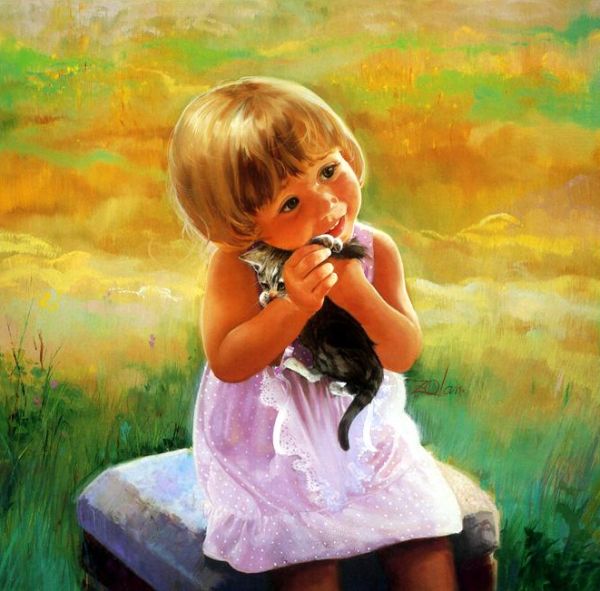 Благодарим за внимание!